স্বাগতম
মোঃ বেলাল হোসেন 
সহকারি শিক্ষক
চিওড়া সরকারি প্রাথমিক বিদ্যালয় 
নাঙ্গলকোট, কুমিল্লা
অধ্যায়ঃদ্বিতীয়
শিখন ফল
এই পাঠ শেষে শিক্ষার্থীরা
১। ১ থেকে ১০ পর্যন্ত সংখ্যাগননা করতে পারবে 
২। ১ থেকে ১০ পর্যন্ত ধারাবাহিক ভাবে বলতে পারবে। 
৩। ১ থেকে ১০ পর্যন্ত সংখ্যা দেখে চিহ্নিত করতে পারবে।
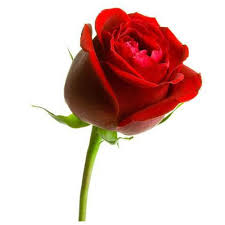 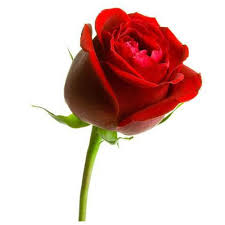 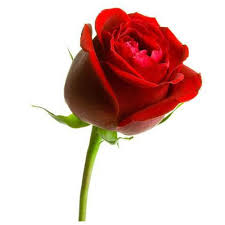 কয়টি ফুল?
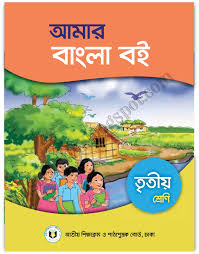 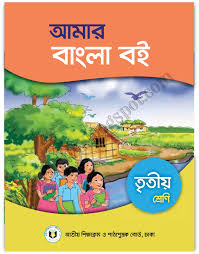 কয়টি বই ?
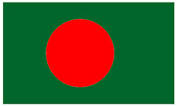 কয়টি পতাকা ?
গননা করি
১
২
৩
৪
৫
৬
৭
৮
৯
১০
দলগত কাজ
৯
৫
৭
৩
উপরের সংখ্যা গুলি সঠিক স্থানে বসাও
একক কাজ
বৃত্ত গুলি গননা করি
মূল্যায়ন
৬
সংখ্যাটি কত ?
কয়টি চাঁদ?
৭
সংখ্যাটির পরে কত ?
সবাই ভাল থেকো
ধ
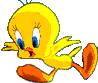 ন্য
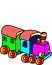 বা
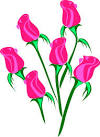 দ